American Medical Association Citation StyleAMA11th ed.
What is the Point of Citing?
Enables others to find where you got your information
Gives proper credit to the information you use
Research can be verified
Adds validity to your argument
Avoids plagiarism and serious academic consequences
What Needs to be Cited?
Direct quotes, sentences, or phrases
Paraphrases, which are summarized or re-phrased content
Articles, studies, reports, or guidelines that you refer to in your paper
Historical or statistical figures
Graphs, images, charts
Use of an author’s argument
What is a Citation?
Citation = a reference to a source
Includes identifying information about the source, such as
Author
Title of book - journal – article - chapter – web site
Dates of publication
Page numbers

A citation style dictates
the information that must be included
the order it is in
any specific punctuation
What is AMA Style?
The American Medical Association(AMA) citation style is the most commonly used format for medical literature. 

AMA regulates the format of: 
In-text citations
Reference Page
AMA suggests an overall format for your paper or manuscript
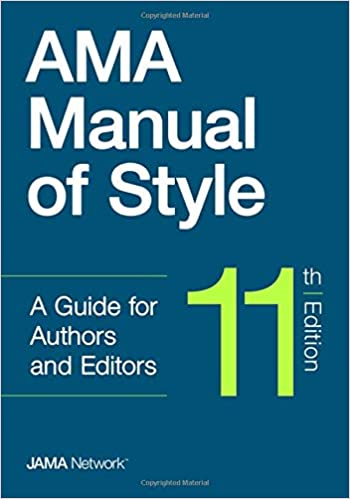 Why Do You Need AMA?
Widely used in the biomedical and allied health sciences journals.  
All APTA primary and section journals require AMA format for articles submitted. 
Physical Therapy Journal (PTJ) 
Journal of Geriatric Physical Therapy
Journal of Neurologic Physical Therapy
Journal of Physical Therapy Education
International Journal of Sports Physical Therapy (IJSPT)
Journal of Orthopaedic & Sports Physical Therapy (JOSPT)
Pediatric Physical Therapy
And more……
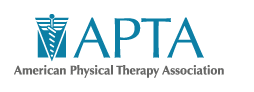 In-Text Citations
Indicated by a number in superscript. 
Superscript numbers are placed outside periods and commas, and inside colons and semicolons. 
For direct quotes, the period is inside the quotation mark, and superscript number outside the quotation mark. 
Each number refers to a source in the Reference List. 
	Example	As of now, “mental disorders can largely only be diagnosed 	through measuring chemical levels in the brain.”1
[Speaker Notes: This is outlined in section 3.6 (p.64) of the AMA Manual of Style (print ed.)]
In-Text Citations
If referring to more than one source, non-consecutive superscript numbers are separated by a comma but with no space
	Example		Studies done in recent years proved that children are more likely 	to crave sugar.5,12

Three or more consecutive numbers can be shortened to a rangeExample	Previous research in this field has limited its scope to include only 	internet based resources.13-17
In-Text Citations
If citing different page numbers from a single reference source at different places in the text, include the page numbers in the superscript citation. The source only appears once in the Reference List.ExamplesThese patients showed no sign of peripheral edema.3(p21)Westman reported eight cases in which there was short term memory loss.5(pp3,5), 9
[Speaker Notes: When mentioned in the text, only the last names (surnames) of authors are used.]
In-Text Citations: Secondary Citations
When you are using information that was originally published in a source you have not read (a quote, statistics or data), but was cited in a source you have read, give the full citation details for both sources, using "Cited by:" (for information/data) or "Quoted by:" (for quotes) to join them.
NOTE:  Citation of the original document is preferred unless it is not readily available. Only items actually consulted should be listed in your reference list.
In-Text Citations: Secondary Citations
Examples1. Cauley JA, Lui L-Y, Ensrud KE, et al. Osteoporosis and fracture risk in women of different ethnic groups. JAMA. 2005;293(17):2102-2108. Cited by: Acheson LS. Bone density and the risk of fractures: should treatment thresholds vary by race [editorial]? JAMA. 2005;293(17):2151-2154.
2. Kato S, Sherman PM. What is new related to Helicobacter pylori infection in children and teenagers? Arch Pediatr Adolesc Med. 2005;159(5):415-421. Quoted by: Prazar G. How many pediatricians does it take to change a practice? or how to incorporate change into practice [editorial]. Arch Pediatr Adolesc Med. 2005;159(5):500-502.
Reference Page: General Rules
References appear on their own page at the end of your manuscript.
Citations are numbered and listed in the order they appear in the manuscript.
Journal titles are abbreviated. Consult the National Library of Medicine for official abbreviations. https://www.ncbi.nlm.nih.gov/nlmcatalog/journals
How to Cite: Journal Articles
Author(s). Title of article:subtitle. NLM abbreviated Journal Name. year;volume(issue):page-page. doi:10.###/###                                                       OR
Author(s). Title of article:subtitle. NLM abbreviated Journal Name. year;volume(issue):page-page. Accessed Month day, year. https://www.xxxxx
[Speaker Notes: Journal Articles - capitalize only:
The first word of the article title
Proper names
Abbreviations or acronyms that are ordinarily capitalized (eg. NIH, HIV, DNA, EKG)
The journal title, according to the NLM (abbreviated and italicized)
Do not include http://or https:// before the DOI. 
If there is no DOI, then list the article URL and date accessed. Include http://or https:// as part of the URL
Avoid using a URL from a search result and use the more direct URL. Verify that the link works!
There is NO PERIOD after the DOI or URL
AUTHORS:- Use the author’s surname followed by initials without commas or periods. - All authors should be listed unless there are more than 6. In this case list the first three followed by et al- Separate author names by commas only.
These details – and many more - are outlined in section 3.11of the AMA Manual of Style (print ed.)]
How to Cite: Journal Articles
1. 	one author	Gould M. Lung-cancer screening with low-dose computed tomography. 	N Engl J of Med. 2014;371(19):1813-1820. 	doi:10.1056/nejmcp1404071

2. 	2-6 authors	Hartmann L, Degnim A, Santen R, Dupont W,  Ghosh K. Atypical 	hyperplasia of the breast - risk assessment and management 	options. N Engl J of Med. 2015;372(1):78-89. 	doi:10.1056/nejmsr1407164	Marreiros HF, Loff C, Calado E. Osteoporosis in paediatric patients with 	spina bifida. J Spinal Cord Med. 2012; 35(1):9-21. Accessed March 28, 	2012. http://www.ncbi.nlm.nih.gov/pubmed/22330186

3. 	more than 6 authors	Black W, Gareen I, Soneji S, et al. Cost-effectiveness of CT screening 	in 	the national lung screening trial. N Engl J of Med.  	2014;371(19):1793-	1802. doi:10.1056/nejmoa1312547
How to Cite: Book
Book
Author(s) or Editor(s), ed(s). Title of Book. Edition. Publisher; year.

EbookAuthor(s) or Editor(s), ed(s). Title of Book. Edition. Publisher; year. Accessed Month date, year. URL

Book ChapterChapter Author(s). Chapter title. In: Book Author(s) or Editor(s), ed(s). Book Title. Edition. Publisher; year:page-page (print) or chapter (ebook).
[Speaker Notes: AUTHORS:- Use the author’s surname followed by initials without commas or periods. - All authors should be listed unless there are more than 6. In this case list the first three followed by et al- Separate author names by commas only. 
Capitalize and italicize book titles – each  major word. Do not capitalize articles, prepositions of 3 or fewer letters, conjunctions (and, or, for, but, yet, to). 
If citing a chapter of a book, capitalize the chapter title  like a journal article title; do not italicize;  include page numbers of the chapter. 
If citing a chapter of an ebook and there are no page numbers, indicate chapter. e.g. chap 3.
Editions are only listed if it is beyond the 1st. Listed as: 2nd ed.  or rev ed. or American ed. 
These details – and many more - are outlined in section 3.12 of the AMA Manual of Style (print ed.)]
How to Cite: Book in print
Single authorMettler FA Jr. Essentials of Radiology. Elsevier/Saunders; 2014.
More than 6 authorsSimon LS, Lipman AG, Jacox AK, et al. Pain in 		Osteoarthritis, Rheumatoid Arthritis, and Juvenile 	Chronic Arthritis. 2nd ed. American Pain Society; 2002. 
No author, but editorGalanter M, ed. Services Research in the Era of Managed Care. Kluwer Academic/Plenum; 2001. 
Chapter of a BookSolensky R. Drug allergy: desensitization and treatment of reactions to antibiotics and aspirin. In: Locey P, ed. Allergens and Allergen Immunotherapy. 3rd ed. Marcel Dekker; 2004:585-606.
How to Cite: Ebook
Single authorWorld Health Organization. Health Worker Roles in Providing Safe Abortion Care and Post-abortion Contraception. World Health Organization; 2015. Accessed August 15, 2016. https://srhr.org/safeabortion/
More than 6 authors/editorsBrukner P, Clarsen B, Cook J, et al. Brukner & Kahn’s Clinical Sports Medicine: Injuries, Volume 1. 5th ed. McGraw Hill; 2017.  Accessed September 29, 2021. https://accessphysiotherapy.mhmedical.com/book.aspx?bookid=1970 
No author, but editorPatrias K, Wendling DL, eds. Citing Medicine: The NLM Style Guide for Authors, Editors, and Publishers. 2nd ed. National Library of Medicine; 2007-. Updated October 2, 2105. Accessed August 11, 2106. http://www.nlm.nih.gov/citingmedicine 
Chapter of a BookSudarsky L. Gait and balance disorders. In: Kasper DL, Fauci AS, Longo DL, Hauser SL, Jameson JL, Loscalzo J, eds. Harrison’s Principles of Internal Medicine. 19th ed. McGraw Hill; 2015:chap 32. Accessed February 10, 2016. http://www.harrisonsim.com/index.php
How to Cite: Website
Author(s) if given. Title of the specific item cited (if none is given, use the name of the organization responsible for the site). Name of the website. Month day, year published. Updated Month, day, year. Accessed Month day, year. URL

Zika travel information. Centers for Disease Control and Prevention. January 26, 2016. Updated August 11, 2016. Accessed June 18, 2019. https://wwwnc.cdc.gov/travel/page/zika-travel-information
American Physical Therapy Association. Code of ethics for the physical therapist. June, 1973. Updated June, 2020. Accessed September 29, 2021. https://www.apta.org/apta-and-you/leadership-and-governance/policies/code-of-ethics-for-the-physical-therapist.
[Speaker Notes: Start with author if there is one (often there isn’t). 
Follow same rules for listing authors and titles as for journal articles and books
This is outlined in section 3.15.3 of the AMA Manual of Style (print ed.)]
How to Cite: Online Videos
Author(s) or Editors. Title of video. Name of Website or Organization. Month day, year published. Accessed Month day, year. URL

Health literacy and patient safety: help patients understand. AMA Foundation. August 27, 2010. Accessed September 29,2021. https://www.youtube.com/watch?v=cGtTZ_vxjyA

For videos, provide the author only if you are sure that person created the video. Do not list the person posting the video online as the author. If you are unsure, treat the citation as having no author.
Reference Page: Example
References
Gould M. Lung-cancer screening with low-dose computed tomography. N Engl J of Med. 2014;371(19):1813-1820. doi:10.1056/nejmcp1404071
Hartmann L, Degnim A, Santen R, Dupont W, Ghosh K. Atypical hyperplasia of the breast - risk assessment and management options. N Engl J of Med. 2015;372(1):78-89. doi:10.1056/nejmsr1407164
Marreiros HF, Loff C, Calado E. Osteoporosis in paediatric patients with spina bifida. J Spinal Cord Med. 2012; 35(1):9-21. Accessed March 28, 2012. http://www.ncbi.nlm.nih.gov/pubmed/22330186
Air pollution and respiratory health. Centers for Disease Control and Prevention. Updated January 9, 2012. Accessed March 2, 2012. http://www.cdc.gov/Environmental/
Brant W, Helms C. Fundamentals Of Diagnostic Radiology. Philadelphia: Lippincott, Williams &Wilkins; 2007.
General Rules
If there is no author begin with the title
If you can’t find some element of the citation DO NOT just make it up
The AMA Manual of Style offers many more details on how to reference many more types of information sources (conferences, legal materials, social media, podcasts, etc.) These are mostly in Section 3 – it’s worth reading!
Citation Managers/Generators
Zotero
bibme.org/ama
citethisforme.com/citation-generator/ama

It is still your responsibility to check for accuracy!